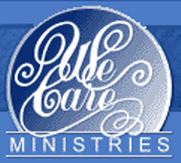 We Care Ministries
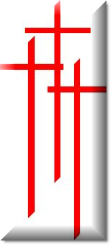 THE GOSPEL PRESENTATION
1
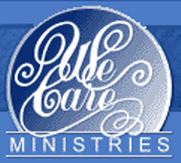 THE GOSPEL PRESENTATION
WHO IS THIS JESUS ?
2
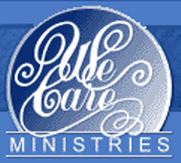 THE GOSPEL PRESENTATION
What if the Lord were to come right now?


Would you know for sure, nothing doubting, 
that you would go to Heaven?
Please turn to page 362
3
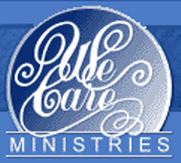 THE GOSPEL PRESENTATION
We can know how to have eternal life!
#1
1 John 5:13 These things I have written to
you who believe in the name of the
Son of God, that you may know that you have eternal life, and that 
you may continue to believe in the name 
of the Son of God.
Then, what has been written?
Please turn to page 153
4
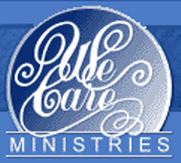 THE GOSPEL PRESENTATION
Isn’t this a life-and-death statement?
#2
John 8:24 “Therefore I said to you that you
will die in your sins; for if you do not believe 
that I am He, you will die in your sins.”
Then, who is Jesus?
Turn to page 27
5
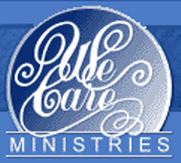 THE GOSPEL PRESENTATION
Whose Son is He?
#3
Matthew 16:13-17 When Jesus came into the region of
Caesarea Philippi, He asked His disciples, saying, 
“Who do men say that I, the Son of Man, am?” 14 So they
said, “some say John the Baptist, some Elijah, and others
Jeremiah or one of the prophets.” 15 He said to them, “But
who do  you say that I am?” 16 Simon Peter answered and said,
“You are the Christ, the Son of the living God.”  17 Jesus answered
and said to him, “Blessed are you, Simon Bar-Jonah, for flesh and
blood has not revealed this to you, but My Father who is in heaven.
Is His being the Son of God all we must believe concerning His identity?
Turn to page 137
6
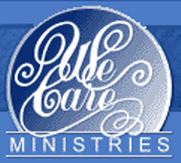 THE GOSPEL PRESENTATION
#4
John1:1 In the beginning was the Word, and the 
Word was with God, and the Word was God.
Please turn to the next page.
7
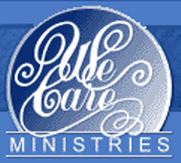 THE GOSPEL PRESENTATION
Jesus being the Son of God…is God. Notice here.
#5
John 1:14  And the Word became flesh and dwelt among
us, and we beheld His glory, the glory as of the only
begotten of the Father, full of grace and truth.
When Jesus came to earth, did He leave His Godhead in Heaven?
Turn to page 304.
8
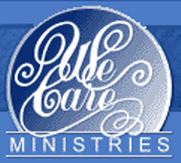 THE GOSPEL PRESENTATION
Notice that Jesus is 100% man and 100% God.
#6
Colossians 2:9 For in Him dwells all the
fullness of the Godhead bodily;
Please turn to page 327
9
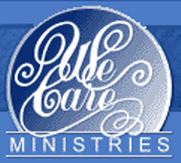 THE GOSPEL PRESENTATION
God the Father calls His own Son God.
#7
Hebrews 1:8  But to the Son He says: “Your throne, 
O God, is forever and forever;
Who does Jesus Himself claim to be?
See page 154.
10
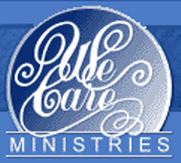 THE GOSPEL PRESENTATION
Jesus Himself claims to be the great “I AM”.
#8
John 8:58  Jesus said to them, “Most assuredly
I say to you, before Abraham was, I AM.”
So, we must believe Jesus is God, or we will die in our sins.
Turn to the page 4.
11
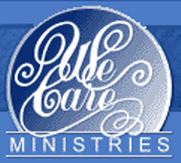 THE GOSPEL PRESENTATION
There are three “persons” in the Godhead.
#9
Matthew 3:16-17  When He had been baptized, Jesus came
up immediately from the water; and behold, the
heavens were opened to Him, and He saw the
Spirit of God descending like a dove and alighting
upon Him. And suddenly a voice came from heaven,
saying, “This is My beloved Son, in whom I am well pleased.”
And Jesus is one of them.
Turn to the page 315.
12
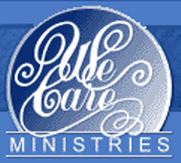 THE GOSPEL PRESENTATION
WHAT HE DID AND WHY 
(P. 315)
13
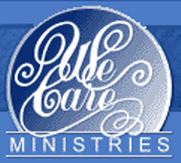 THE GOSPEL PRESENTATION
What is Jesus called here?
#10
1 Timothy 2:5  For there is one God and one Mediator
between God and men, the Man Christ Jesus,
Why do we need a mediator?
Turn to page 392.
14
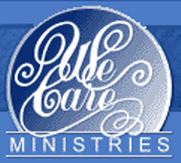 THE GOSPEL PRESENTATION
What has separated us from God?
#11
Isaiah 59:2  But your iniquities have separated you from
your God; And your sins have hidden His face
from you, So that He will not hear.
What can save us?
Please turn to page 229
15
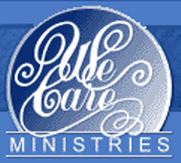 THE GOSPEL PRESENTATION
What is the power of God to save us?
#12
Romans 1:16  For I am not ashamed of the gospel of Christ,
for it is the power of God to salvation for everyone
who believes, for the Jew first and also for the Greek.
What is the Gospel of Christ?
Turn to page 267
16
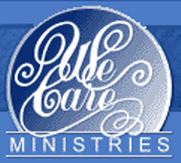 THE GOSPEL PRESENTATION
The Bible interprets itself.
#13
1 Corinthians 15:1-4  Moreover, brethren, I declare to you
the gospel which I preached to you, which also
you received and in which you stand, by which
also you are saved, if you hold fast that word
which I preached to you--unless you believed
in vain. For I delivered to you first of all that 
which I also received: that Christ died for our sins
according to the Scriptures, and that He was buried,
and that He rose again the third day 
according to the Scriptures,
Please turn to page 397
17
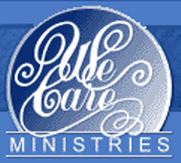 THE GOSPEL PRESENTATION
Here is the gospel in picture form
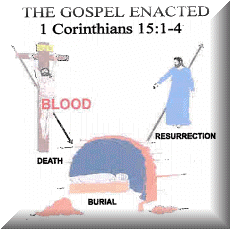 Why did Jesus
have to do
each of these
things to save
us?
Please turn to page 291
18
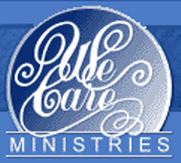 THE GOSPEL PRESENTATION
In His death we reach His blood.
#14
Ephesians 1:7  In Him we have redemption through
His blood, the forgiveness of sins, according
to the riches of His grace
How wonderful is this forgiveness?
Turn to page 366.
19
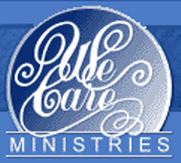 THE GOSPEL PRESENTATION
He can present us how?
#15
Jude 24  Now to him who is able to keep you
from stumbling, And to present you faultless
before the presence of His glory with
exceeding joy,
Jesus takes care of our sin problem with His death.
Now why was He raised for us?
Turn to page 268
20
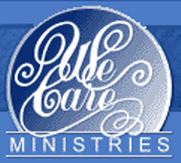 THE GOSPEL PRESENTATION
Watch how Jesus takes care of our grave problem.
#16
1 Corinthians 15:20-23 But now Christ is risen from the dead,
and has become the first fruits of those who have
Fallen asleep. For since by man came death, by Man
also came resurrection of the dead. For as in Adam
all die, even so in Christ all shall be made alive.
But each one in his own order: Christ the firstfruits,
afterward those who are Christ’s at His coming.
Turn to page 320
21
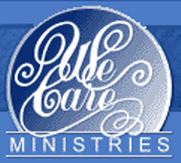 THE GOSPEL PRESENTATION
In a nutshell, what two things does the gospel bring us?
#17
2 Timothy 1:10  but has now been revealed by the
appearing of our Savior Jesus Christ, 
who has abolished death and brought life and 
immortality to light through the gospel,
Paul says it another way
on page 234.
22
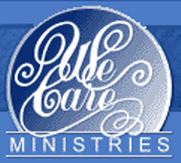 THE GOSPEL PRESENTATION
What can we be through Jesus' death?
What can we be through His life?
#18
Romans 5:10  For if when we were enemies we were
reconciled to God through the death of His Son,
much more, having been reconciled, 
we shall be saved by His life.
Turn to page 242
23
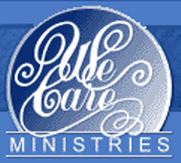 THE GOSPEL PRESENTATION
HOW DO I GET IN ON IT? 
(P. 242)
24
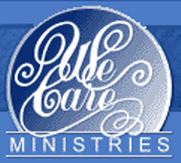 THE GOSPEL PRESENTATION
Must we confess Christ and believe the gospel to be saved?
Is this a life and death statement?
#19
Romans 10:9  that if you confess with your mouth the 
Lord Jesus and believe in your heart that God has 
raised Him from the dead, you will be saved.
Must we change our lifestyles?
See page 256
25
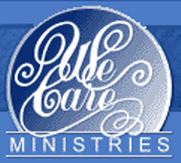 THE GOSPEL PRESENTATION
Also see Ephesians 4:17 – 5:7 and Galatians 5:19-26
**** Romans 1:28-32 ****
#20
1 Corinthians 6:9-10  Do you not know that the unrighteous 
will not inherit the kingdom of God? Do not be deceived. 
Neither fornicators, nor idolaters, nor adulterers, nor 
homosexuals,  nor sodomites, nor thieves, nor covetous, 
nor drunkards, nor revilers, nor extortioners will 
inherit the kingdom of God.
What if we do not change?
Turn to page 114
26
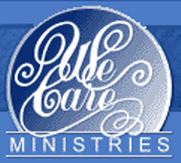 THE GOSPEL PRESENTATION
Are these life-and-death statements?
#21
Luke 13:3,5 3 I tell you, no; but unless you repent 
you will all likewise perish.
                5 I tell you, no; but unless you repent
 you will all likewise perish.
To get in on the saving Gospel, what must we do?
Please turn to page 312.
27
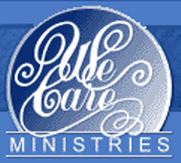 THE GOSPEL PRESENTATION
What must we do to escape God’s
vengeance and everlasting destruction?
#22
2 Thessalonians 1:7-9  and to give you who are troubled rest 
with us when the Lord Jesus is revealed from heaven 
with His mighty angels, in flaming fire taking vengeance 
on those who do not know God, and on those who do 
not obey the gospel of our Lord Jesus Christ. These shall be 
punished with everlasting destruction from the presence 
of the Lord and from the glory of His power,
How do humans “obey the Gospel?”
Turn to page 235
28
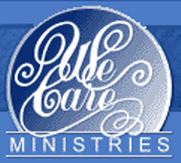 THE GOSPEL PRESENTATION
Do you see the Gospel here?
How do we get into His death?
#23
Romans 6:3-6  Or do you not know that as many of us as 
were baptized into Christ Jesus were baptized into 
His death? Therefore we were buried with Him through 
baptism into death, that just as Christ was raised from 
the dead by the glory of the Father, even so we also 
should walk in newness of life. For if we have been
united together in the likeness of His death, certainly 
we also shall be in the likeness of His resurrection, 
knowing this, that our old man was crucified with Him, 
that the body of sin might be done away with, that we 
should no longer be slaves of sin.
Please turn to next page.
29
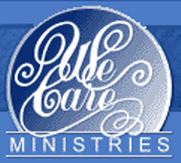 THE GOSPEL PRESENTATION
#24
Romans 6:17-18  But God be thanked that though you were slaves of sin, yet you obeyed from the heart that form of doctrine to which you were delivered. And having been set free from sin, you became slaves of righteousness.
Why would God want us to get “into His death?”
Turn to page 398
30
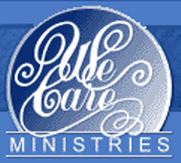 THE GOSPEL PRESENTATION
Here is the gospel obeyed in picture form
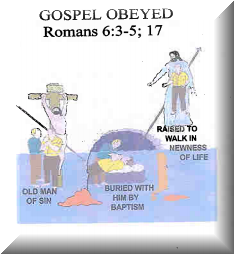 Next turn to page 287
31
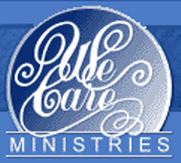 THE GOSPEL PRESENTATION
Where does one actually become a Christian?
#25
Galatians 3:26-27  For you are all sons of God through 
faith in Christ Jesus. For as many of you as were baptized into Christ have put on Christ.
If one becomes a Christian, will he face persecution?”
Turn to page 167
32
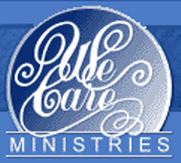 THE GOSPEL PRESENTATION
WHAT WILL IT COST? 
(P. 167)
33
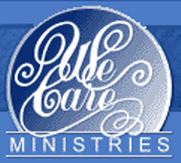 THE GOSPEL PRESENTATION
#26
John 15:20  Remember the word that I said to you, 'A servant is not greater than his master.' If they persecuted Me, they will also persecute you. If they 
kept My word, they will keep yours also.
What is the worst kind of persecution?
Turn to page 116
34
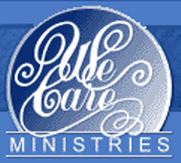 THE GOSPEL PRESENTATION
#27
Luke 14:26-28  "If anyone comes to Me and does not hate his father and mother, wife and children, brothers and sisters, yes, and his own life also, he cannot be My disciple. And whoever does not bear his cross and come after Me cannot be My disciple. For which of you, intending to build a tower, does not sit down first and count the cost, whether he has enough to finish it--
To count the cost,
Please turn to page 356
35
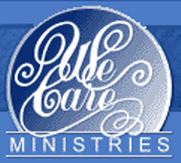 THE GOSPEL PRESENTATION
Jesus commands commitment!
#28
2 Peter 2:20-21  For if, after they have escaped the pollutions of the world through the knowledge of the Lord and Savior Jesus Christ, they are again entangled in them and overcome, the latter end is worse for them than the beginning. For it would have been better for them not to have known the way of righteousness, than having known it, to turn from the holy commandment delivered to them.
Please turn to page 217
36
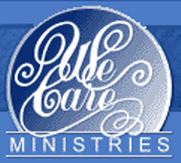 THE GOSPEL PRESENTATION
Please read these words and give God your answer.
#29
Acts 22:16  And now why are you waiting? 
Arise and be baptized, and wash away your sins, 
calling on the name of the Lord.'
We Care!
37